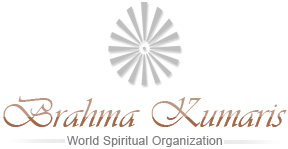 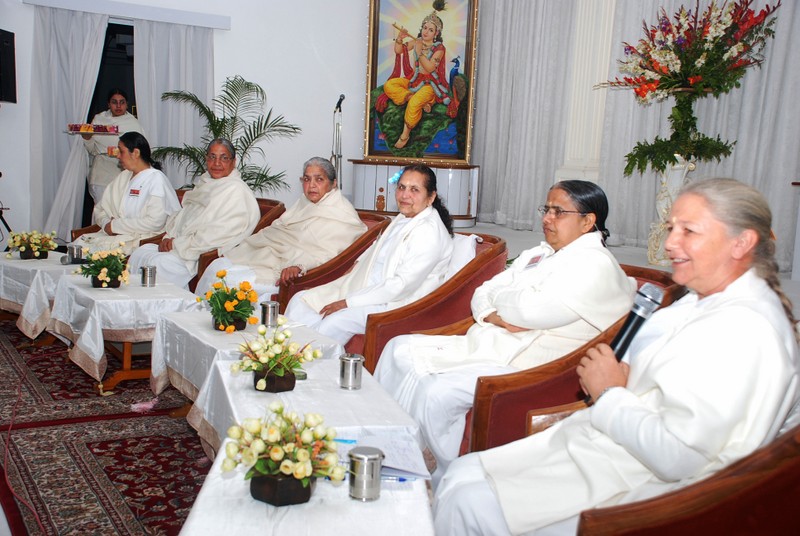 ব্রহ্মা কুমারিস হলো এক আধ্যাতিক শিক্ষা সংস্থ্যা যেখানে রাজযোগের বিশেষ অভ্যাসের দ্বারা এক সুন্দর জীবনের নিমানে সহযোগিতা করা হয় |
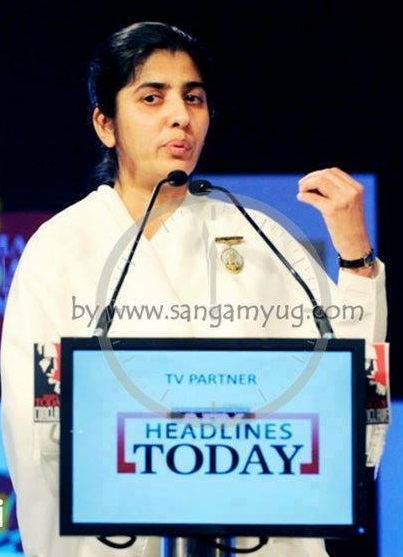 এই খানে পড়ার 
মুখ্য বিষয় হলো 
নিজেকে 
জানা , ঈশ্বরের সত্য
 স্বরূপকে 
জানা ,আমাদের
 জীবনের লক্ষ্যকে জানা,
ড্রামার রহস্যকে 
 জানা আর ঈশ্বরের সঙ্গে 
এক কাছের সম্পর্ক 
অনুভব করা |
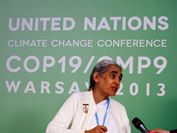 এই সংস্থ্যা ইউনাইটেড 
নেশনের সাথে যুক্ত 
আর সারা বিশ্বতে 
৯০০০ এর বেশি সেন্টার
আছে |এই সংস্থ্যা ১৪০ টির 
বেশি দেশে অবস্থিত আছে |
মেডিটেশন
ব্রহ্মা কুমারিস 
সংস্থ্যাতে রাজযোগ
মেডিটেশন সেখানো হয়
যার মাধ্যমে মন এবং 
শরীরকে নিয়ন্ত্রণে রাখা 
সম্ভব |যার ফলে জীবনকে
আনন্দময় আর সুন্দর 
বানানো সম্ভব হয়ে যায় |
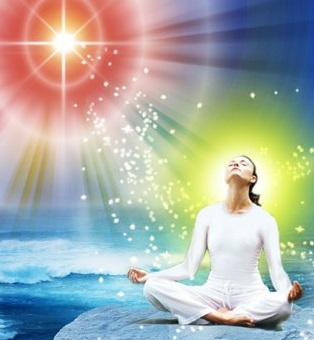 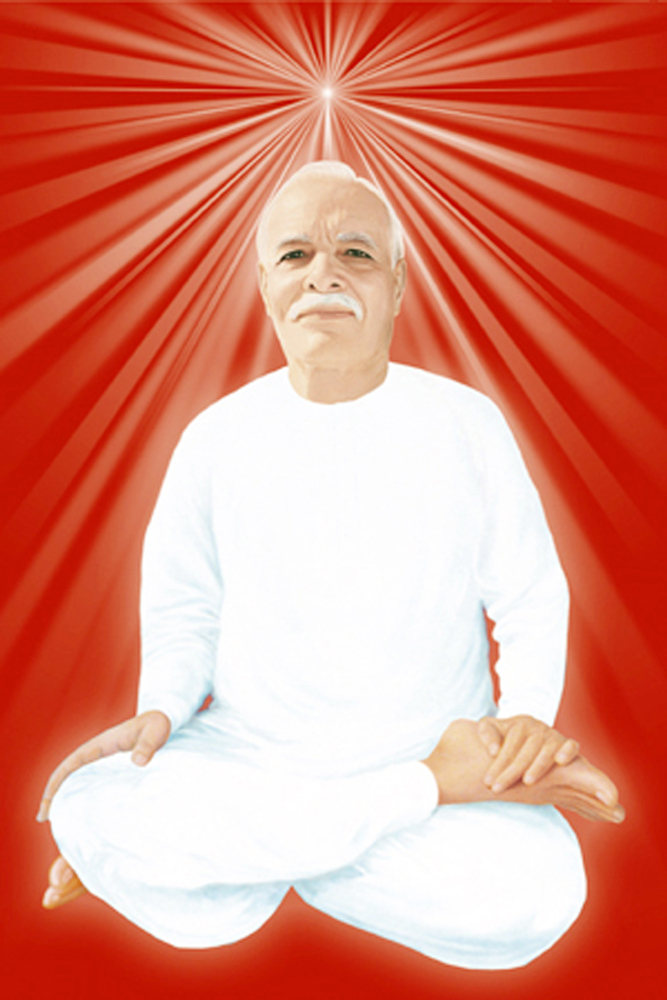 সঙ্গম যুগ
সৃষ্টি চক্রতে এই সময়কে সঙ্গম যুগ বলা হয় |এই সময় নিরাকার পরমপিতা 
পরমাত্মা শিব সকার ব্রহ্মার মাধ্যমে 
এই পুরনো কলিযুগী 
সৃষ্টিকে নতুন সত্যযুগী
সৃষ্টিতে পরিবর্তন করার জন্য অবতরিত 
হয়েছে |
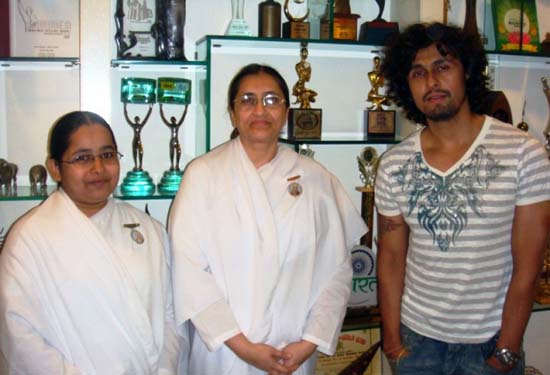 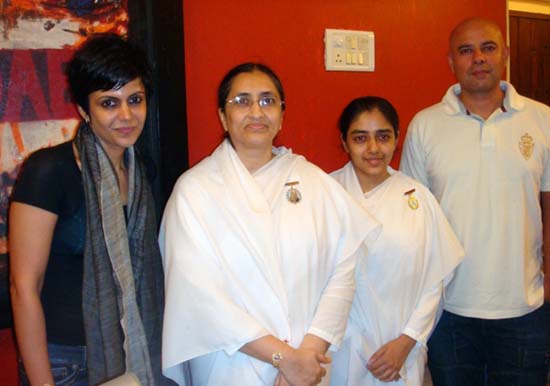 মুখ্য কিছু চিত্র ...
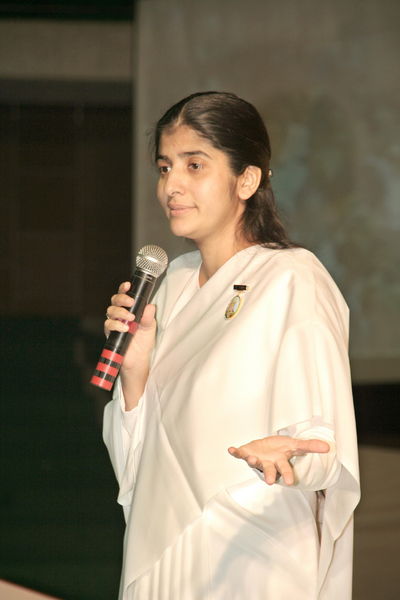 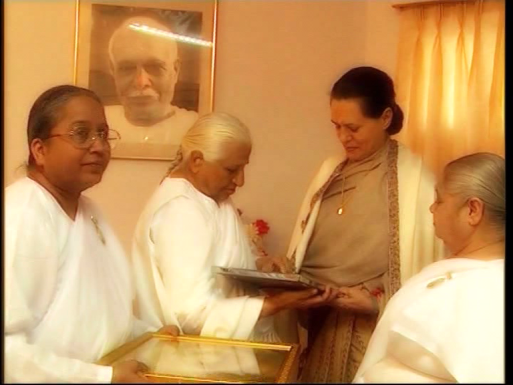 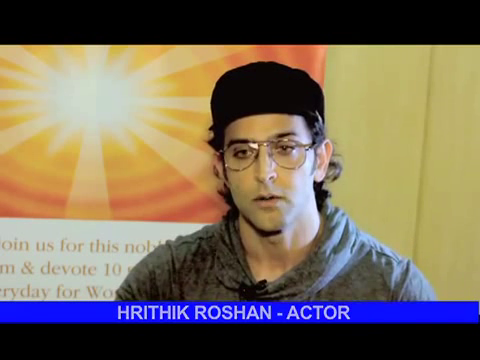 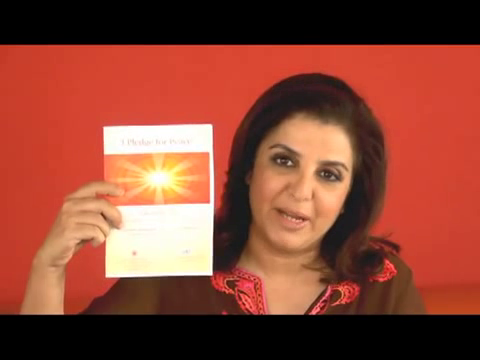 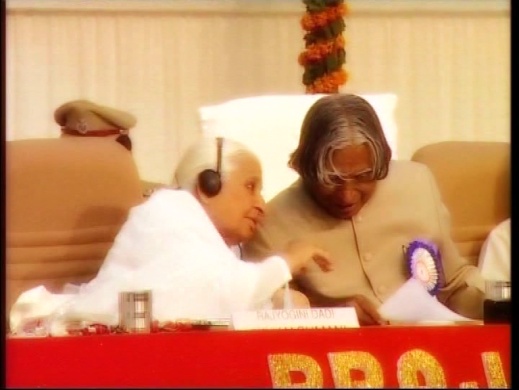 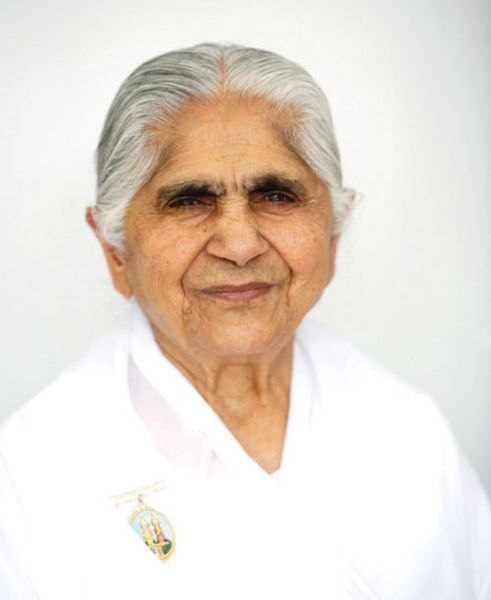 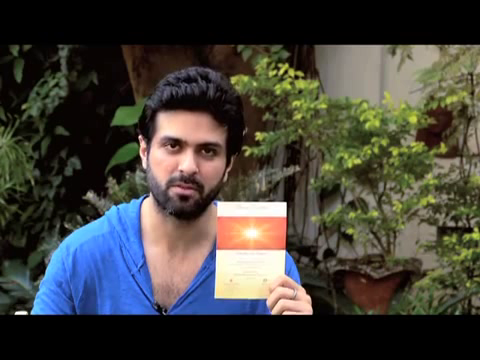 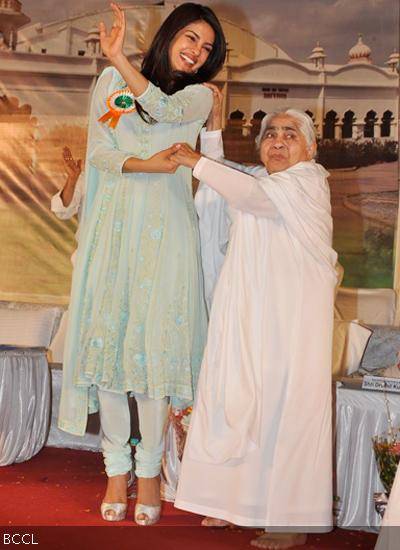 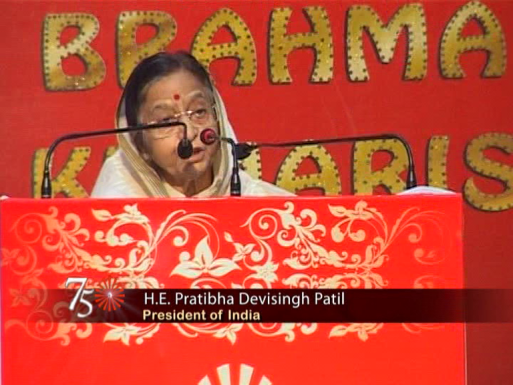 যোগাযোগ করার জন্য বা সন্নিকটের
 সেন্টার জানার জন্য :
www.brahmakumaris.com
Phone no. :9999344555/9999344666